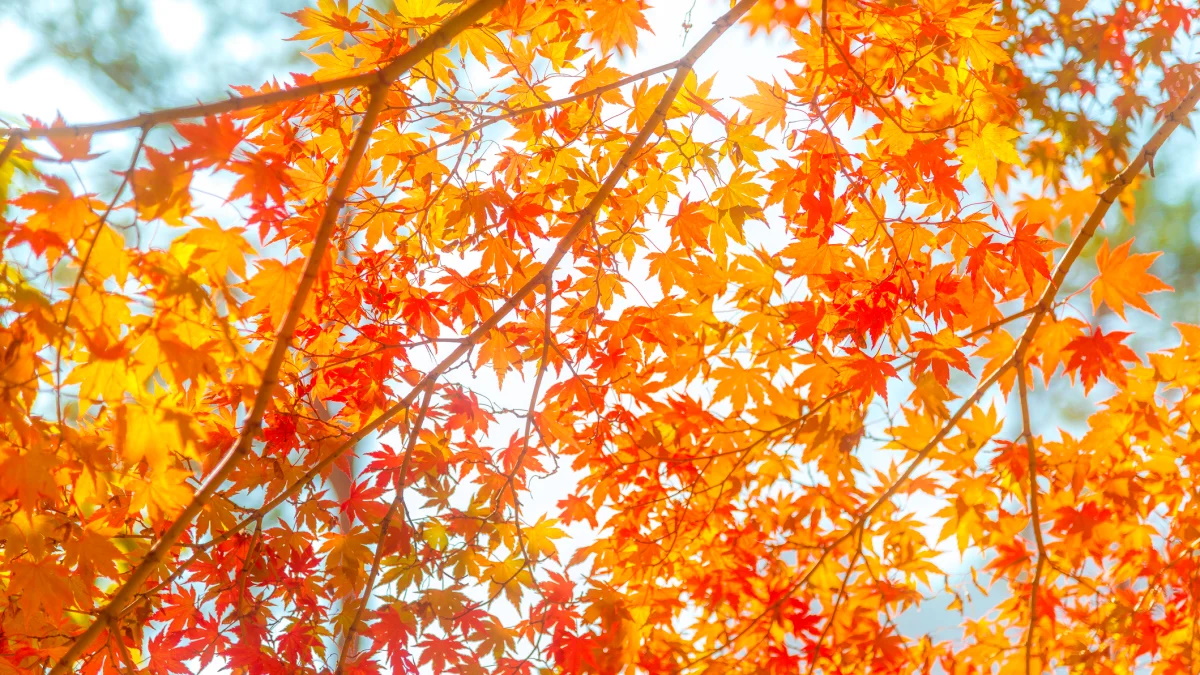 In The Name Of God
Peripheral Vestibular Disorders
Basic Principles of Peripheral VestibularPhysiology
Horizontal head rotation sensed by horizontal semicircular canals. 

Pitching of the head from front to back and side to side are detected by the sup. and post. semicircular canals( vertical semicircular canals). 

Linear acceleration ( gravity ) utricle and saccule.
vertigo history should address the following: (1) the duration of the individual attack, i.e., seconds, minutes, or hours versus days; (2) frequency, i.e., daily versus monthly; (3) the effect of head movements, i.e., worse, better, or no effect; (4) specific position induced, i.e., rolling onto the right side in bed; (5) associated aural symptoms, i.e., hearing loss and tinnitus; and (6) concomitant ear disease, i.e., otorrhea, prior surgery, and trauma
. One of the most important features  is the duration of vertigo.

1. Vertigo lasting seconds (BPPV)
2. Vertigo lasting minutes to hours
a. Ménière disease
b. Migraine associated vertigo (covered in a separate chapter)
c. Otic syphilis
d. Cogan disease
3. Vertigo lasting days to weeks (vestibular neuritis)
4. Vertigo of variable duration
a. Inner ear fistula
b. Labyrinthine concussion
c. Blast trauma
d. Barotrauma
e. Superior semicircular canal dehiscence syndrome
f. Bilateral vestibular hypofunction
5. Constant vertigo
a. Suggests a central etiology
Benign Paroxysmal Positional Vertigo
The most common peripheral vestibular disorder is  BPPV. 

The hallmark of the disease is brief (seconds) spells of often severe vertigo, which are experienced after specific movements of the head.

 The head movements that most commonly cause symptoms are rolling over in bed and extreme posterior extension of the head as might occur while changing a light bulb or looking under a sink..
five typical features of posterior canal BPPV: 
the canalithiasis mechanism explains the latency of nystagmus as a result of the time needed for motion of the material within the posterior canal to be initiated by gravity, 
 the nystagmus duration is correlated with the length of time required for the dense material to reach the lowest part of the canal, and
  the vertical (up-beating) and torsional (superior poles of the eyes beating toward the lower-most ear) components of the nystagmus are consistent with eye movements evoked by stimulation of the posterior canal nerve in experimental animals.
(4) The reversal of nystagmus when the patient returns to the sitting upright position is due to retrograde movement of material in the lumen of the posterior canal back toward the ampulla with resulting ampullopetal deflection of the cupula.
 
(5) The fatigability of the nystagmus evoked by repeated Dix-Hallpike positional testing is explained by dispersion of material within the canal.
Incidence
BPPV is the most common cause of peripheral vestibular disease, making it almost twice as frequent as Ménière disease. 
The mean age of onset is in the fourth and fifth decades,

 but it is also a common cause of vertigo in childhood where it is often associated with migraine.
is twice is common in women

 About a quarter of BPPV cases can be attributed to a cause such as trauma
Diagnosis
History
severe vertigo associated with change in head position. 
The most frequently cited occurrence of this symptom follows rolling over or getting into bed and assuming a supine position.
 Frequently a specific side is volunteered by the patient: “The dizziness comes when I roll over to my right side but not to the left.” Patients will also experience similar symptoms upon arising from a bending position, looking up to take an object off a shelf, tilting their heads back to shave, in the beauty shop, or on turning rapidly..
Symptoms occur suddenly, and last in the order of seconds, but never in excess of a minute.

 The subjective impression of attack duration reported by the patient is frequently longer
Episodes of vertigo are frequently clustered in time and separated by remissions lasting months or more.
 worse after awakening. 
Most cases of BPPV have no identifiable etiology. (48%) 
The commonest known cause >> >  closed head injury followed by vestibular neuritis. 
About 15% of patients suffering from vestibular neuritis will later develop BPPV. 
Other cited predisposing events include infections and following surgery, that is, stapedectomy. dental work, and cochlear implantation. Prolonged bed rest and Ménière disease are also predisposing factors.
Findings on Examination
The diagnosis of BPPV is made by observing the classical eye movements in association with the Dix-Hallpike maneuver, and a suggestive history.
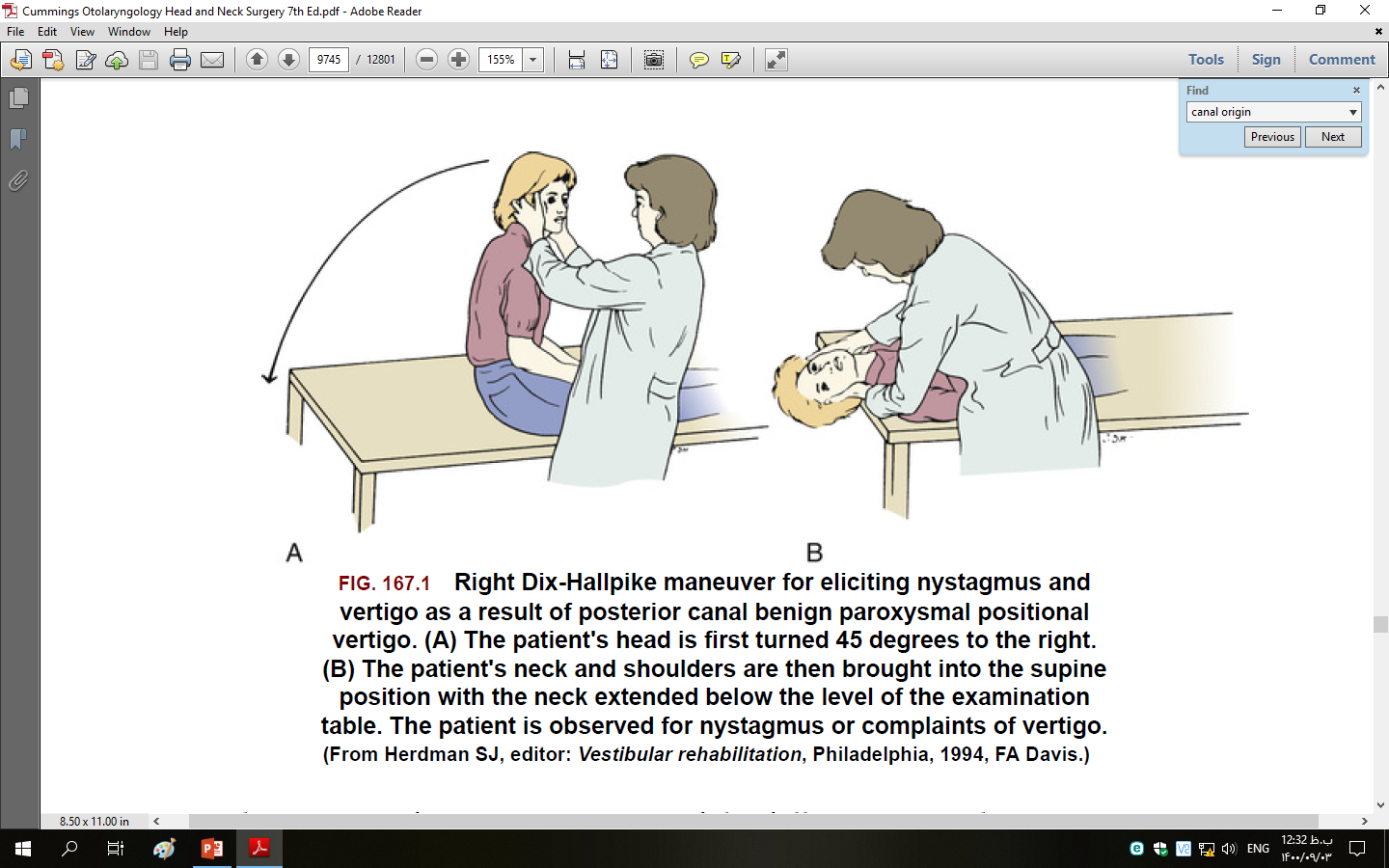 The pattern of response consists of the following:
 (1) The nystagmus is a combined vertical up beating and rotary (torsional) component beating toward the downward eye (the superior poles of the eyes beat toward the downward ear). Pure vertical nystagmus is not BPPV.
 (2) There is often a latency of onset of nystagmus (seconds), 
(3) duration of nystagmus is short (<1 minute),
 (4) vertiginous symptoms are invariably associated,
(5) the nystagmus disappears with repeated testing (fatigable), and

 (6) symptoms often recur with the nystagmus in the opposite direction upon return of the head to the upright position.

 Canalithiasis of the pss is the most frequent cause of BPPV. 

Posterior canal BPPV rarely may be bilateral.
The lateral semicircular canal affected in about 12% of cases, may induced by the repositioning maneuver for posterior canal BPPV.
 Lateral canal BPPV can be detected by a variation of the Dix-Hallpike maneuver. The patient's head is first brought to the supine position resting on (not hyperextended below) the examining table. The head is then turned rapidly to the right so that the patient's right ear rests on the table. Eye movements are monitored for 30 seconds. Although Frenzel glasses may make the nystagmus easier to observe, they aren't necessary, as the nystagmus is usually robust enough that it is not eliminated by fixation. The patient's head is then returned to the supine position (looking upward) and is turned rapidly to the left so that the left ear rests on the table. Eye movements are again monitored.
The nystagmus with lateral canal BPPV is horizontal and may beat toward (geotropic) or away from (ageotropic) the downward ear.
Test Results
The bedside Dix-Halpike test28 combined with an appropriate history are the most important factors in making the diagnosis.
Treatment With Repositioning
First line therapy  is  repositioning maneuvers that, 
For posterior canal BPPV, the maneuver developed by Epley. The maneuver begins with placement of the head into the Dix-Hallpike position that evokes vertigo. The posterior canal on the affected side is in the earth-vertical plane with the head in this position. After the initial nystagmus goes away, there is a 180-degree roll of the head (in two 90-degree increments, stopping in each position until any nystagmus resolves) to the position in which the offending ear is up (i.e., the nose is pointed at a 45-degree angle toward the ground in this position).
The patient is then brought to the sitting upright position. 
The Epley  is effective  in more than 80% of cases.
Medications are not usually given but a low dose of meclizine or a benzodiazepine can be given 1 hour before if the patient is unusually anxious or susceptible to nausea and vomiting with vestibular stimulation.
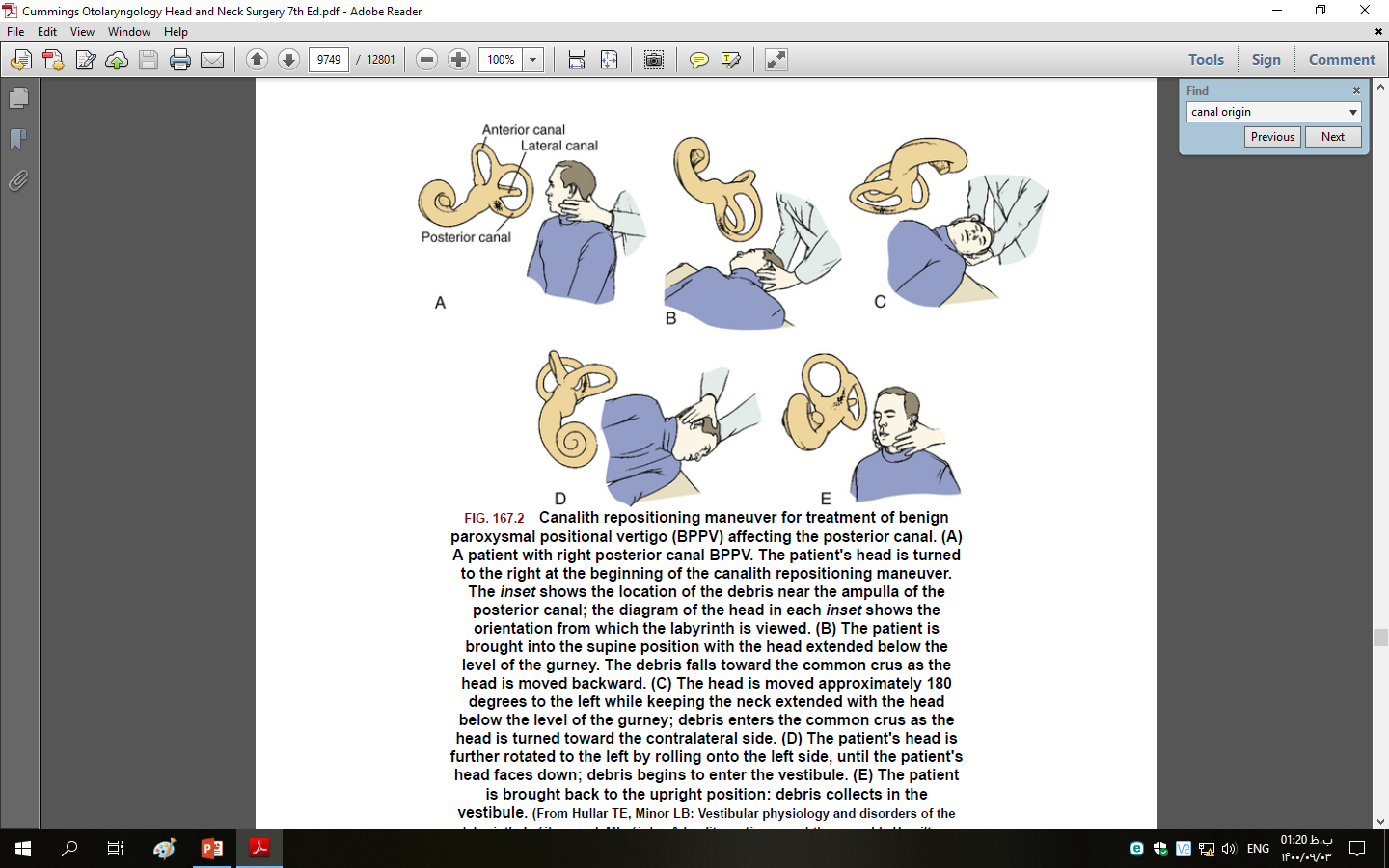 The Semont maneuver also is effective for posterior canal BPPV but is more difficult to perform and is less effective than the simpler, more comfortable Epley maneuver.65 
Some recommend having the patient sleep with the head elevated for 1 to 2 days after the maneuver, but this has not been shown to have a significant effect.
Post-Epley postural restrictions >>>>not universally recommended.
Surgical Treatment
surgical therapy  for the rare patient with disabling persistent disease. (Singular neurectomy )   >>>> technically difficult and the risk of hearing loss.
Posterior semicircular canal occlusion was introduced as a treatment for BPPV >>>high cure rate 
The procedure is associated with a postoperative hearing loss that usually improves over several weeks, and permanent loss of balance function.
Vestibular Neuritis
Vestibular neuritis typically presents with
 the sudden onset of severe vertigo .
 the dizziness lasts days, with gradual, definite improvement .
 Balance complaints, particularly caused and/or related to rapid head movements, may be present for months after resolution of the acute disease.
 BPPV occurs subsequently in a small percentage of patients.
. Vestibular neuritis >>>>> no hl , or any focal neurologic complaints.
vertigo is often preceded by upper respiratory infection
When sudden sensorineural hearing loss accompanies vertigo with a vestibular neuritis-like pattern, >>>> In this regard, treatment  for ssnhl  and evaluation for a retrocochlear lesion, e.g., acoustic neuroma.
superior vestibular nerve is more commonly involved in this disease than the inferior one. 
Infection with one of the neurotropic viruses, i.e., herpes virus, is thought to be responsible. 
Borrelia infection has also been noted in some instances. In most cases, the responsible virus is never identified.
Treatment has historically been supportive and symptomatic 
Valacyclovir was not shown to have any effect,
 although steroids were thought to improve caloric function with no proven benefit for symptomatic recovery.86 
It is possible that steroids have a benefit only when started early within 3 days of the onset of symptoms.87 Currently there is only weak evidence to support the use of steroids for vestibular neuritis.
 As in all acute peripheral vestibular losses, early ambulation is encouraged.
Ménière Disease (IdiopathicEndolymphatic Hydrops)
symptoms consisting of 
spontaneous, episodic attacks of vertigo; sensorineural hearing loss, which usually fluctuates; tinnitus; and often a sensation of aural fullness.

 Despite this well-known symptom complex, Ménière disease remains a controversial and often difficult disease to diagnose, to determine the pathogenesis, and to define optimal treatment.
Incidence
incidence in the United States of about 1 in 500
 more prevalent among Caucasians

 equal gender distribution, 
The peak age of onset is in the fourth and fifth decades, 
 The frequency of bilateral disease is unclear (19% to 24%).
The onset of bilateral disease may occur many years or decades after the unilateral symptoms.
 Some have implicated autoimmune disease95 and migraine as related factors in cases of bilateral Ménière disease.
 Familial occurrence of Ménière disease has been reported in 10% to 20% of cases.( Autosomal dominant .autosomal recessive and mitochondrial inheritance) . 
Migraine is strongly association with Ménière disease in familial cases. 
Gluten sensitivity>> a possible etiology.
HLAs B8/DR3 and Cw7 have been associated with Ménière disease. The etiology of the disease in these individuals may be autoimmune, no gene has yet been identified despite analysis of several potential candidates
Pathogenesis
The pathologic basis >>>> distortion of the membranous labyrinth. 

The hallmark of this is endolymphatic hydrops.
In the case of hydrops, the underlying pathophysiology is controversial, but inadequate absorption of endolymph by the endolymphatic sac is the prevalent theory.
Imaging studies suggest hypoplasia of the endolymphatic sac and duct reflected in the decreased visualization of the vestibular aqueduct and reduction in periaqueductal pneumatization on (CT) imaging.113 

Individuals with Ménière disease have significantly smaller and shorter endolymph drainage systems on MRI after gadolinium enhancement. 
so the role of imaging to confirm diagnosis remains controversial
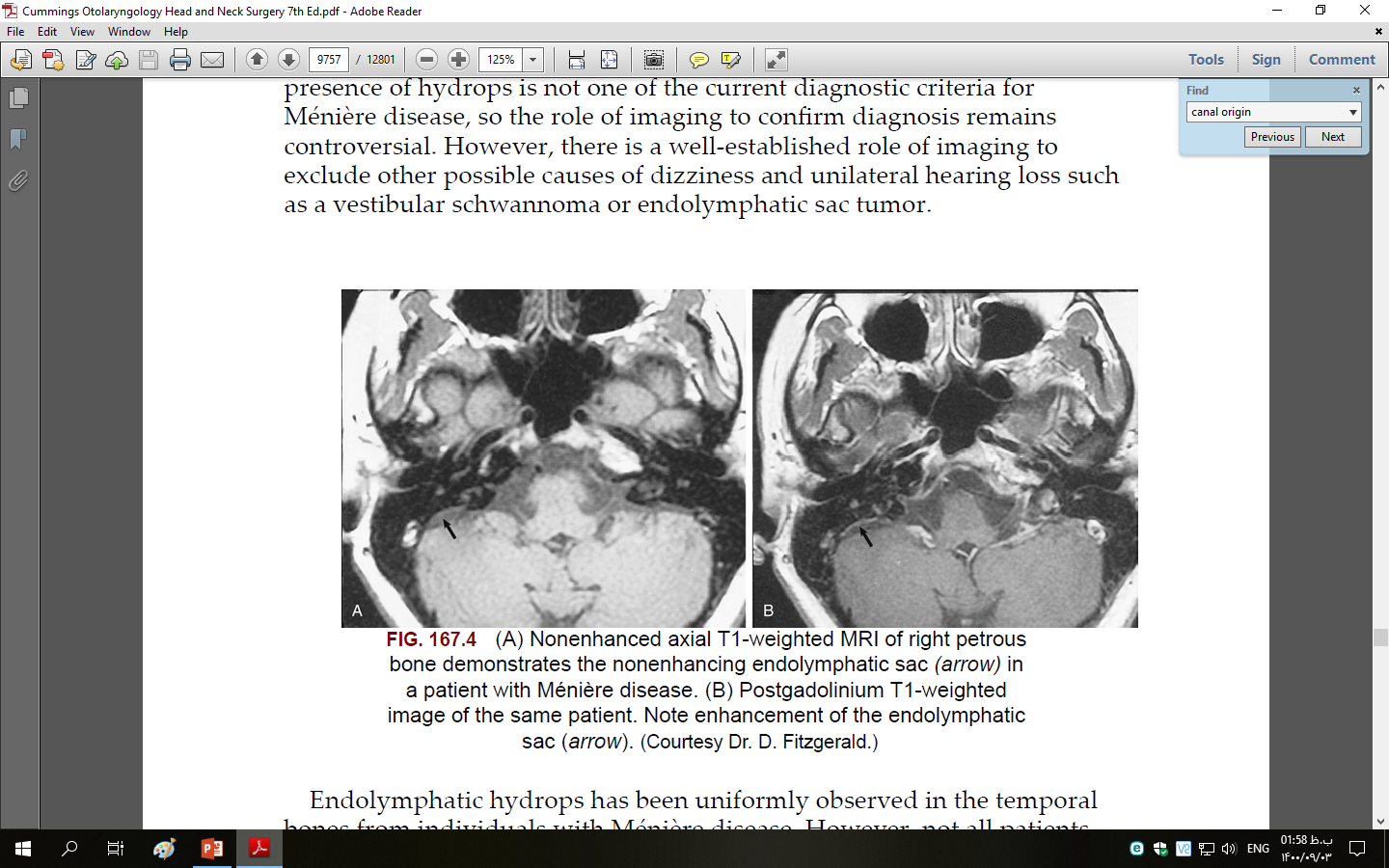 Endolymphatic hydrops observed in all patients with Ménière disease. 

Hydrops is also a finding following labyrinthitis, otitis media, head trauma, mumps, and meningitis. Asymptomatic hydrops has also been described.
Ruptures in the membranous labyrinth are thought to be significant to the pathophysiology of Ménière  >>> leakage of the potassium-rich endolymph into the perilymph, >>> depolarize the nerve cells and cause their acute inactivation.
. Some patients with Ménière disease response to allergic desensitization, which further suggests a potential immune etiology in some patients. 
Viral infection has also been a suggested mechanism of Ménière disease.
-subclinical viral infection could cause hydrops many decades later.
 -No virus has been conclusively identified, 
Ischemia of the endolymphatic sac or inner ear has also been proposed as an underlying mechanism of Ménière disease.
It is possible that Ménière disease is precipitated by a variety of events such as 
autoimmune, 
viral, 
traumatic,
 vascular/ischemic,
 and even congenital anatomic and molecular variations that may act as triggers for the later development of symptomatic hydrops.
Diagnosis
There is no single test that makes the diagnosis of Ménière disease. 
The most recent definition of the disease has been established by the Committee on Hearing and Equilibrium of the American Academy of Otolaryngology–Head and Neck Surgery (AAO-HNS) and is summarized in 
With these criteria the diagnosis of “definite Ménière's” defines the maximum duration of vertigo episodes as 12 hours (down from 24 in the 1995 AAO-HNS criteria).
- They also only consider hearing loss asymmetry in the mid and low frequencies.
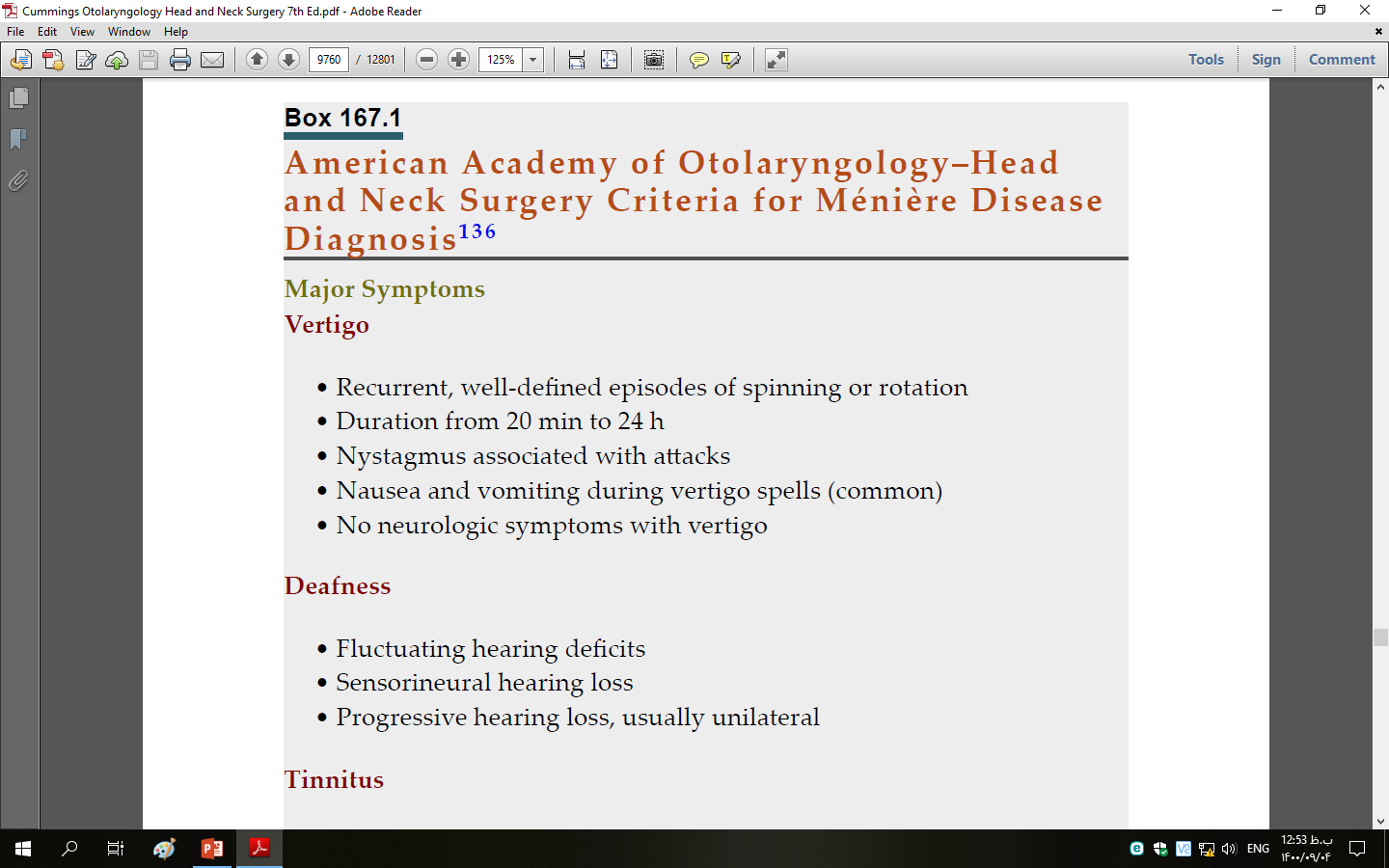 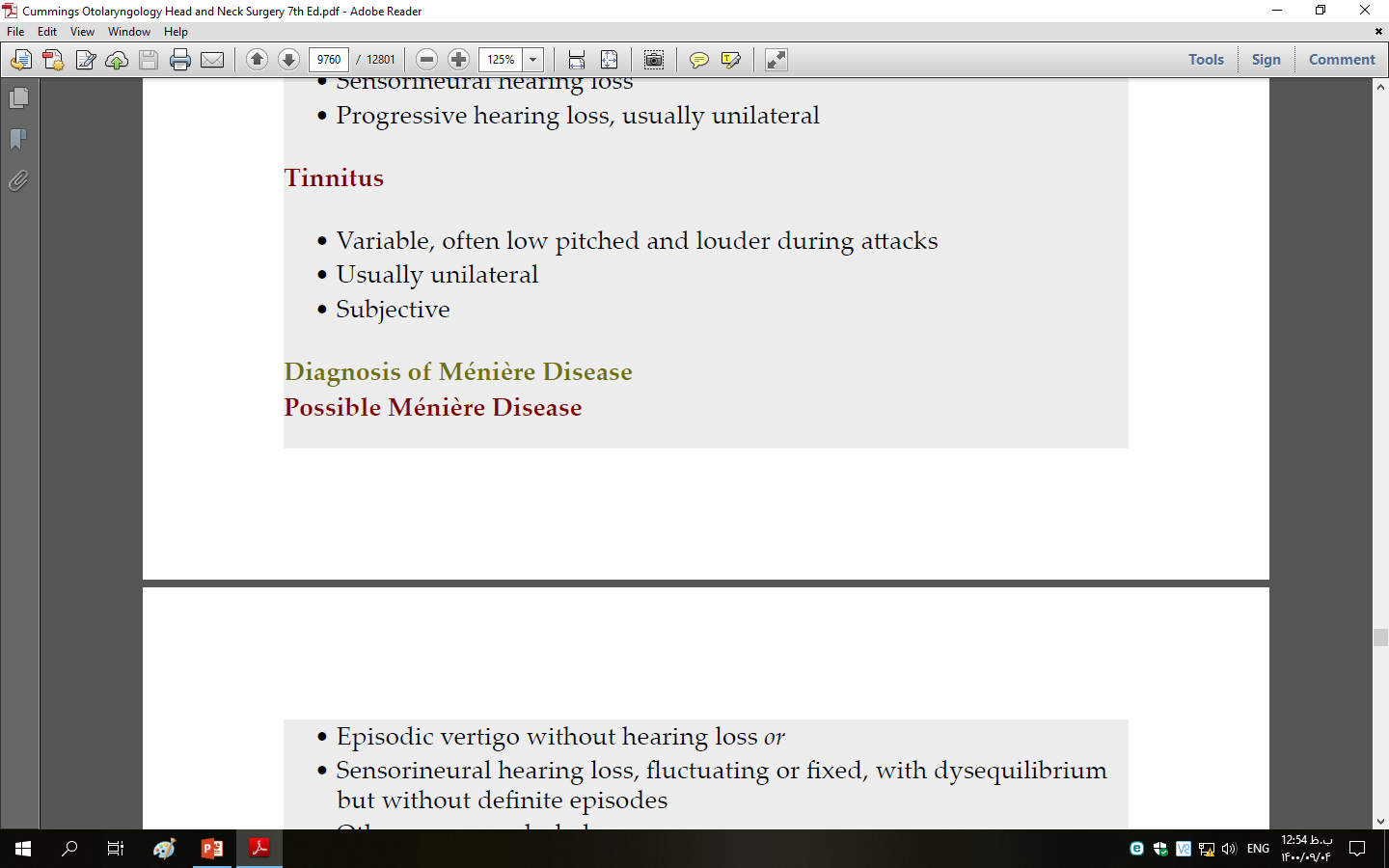 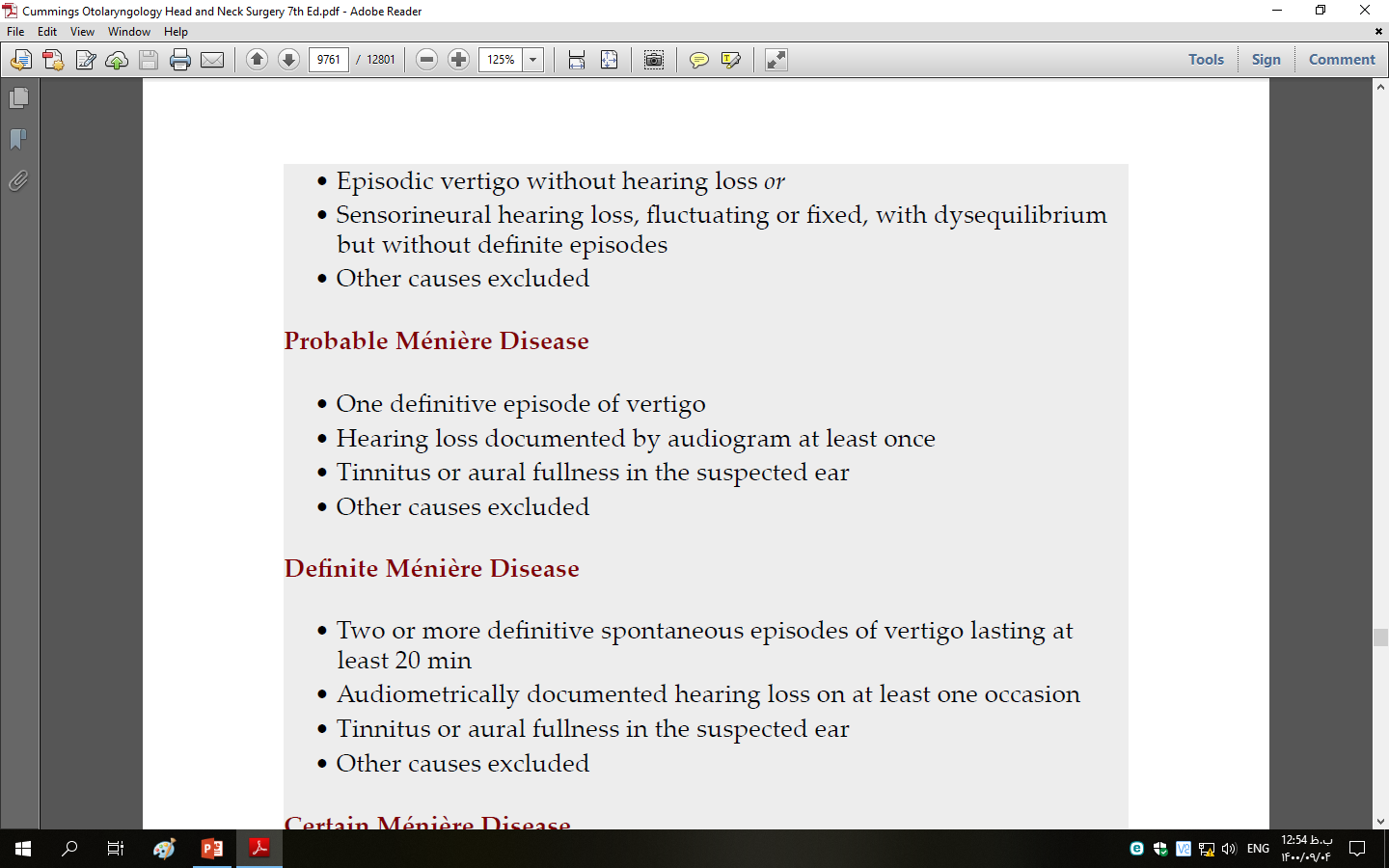 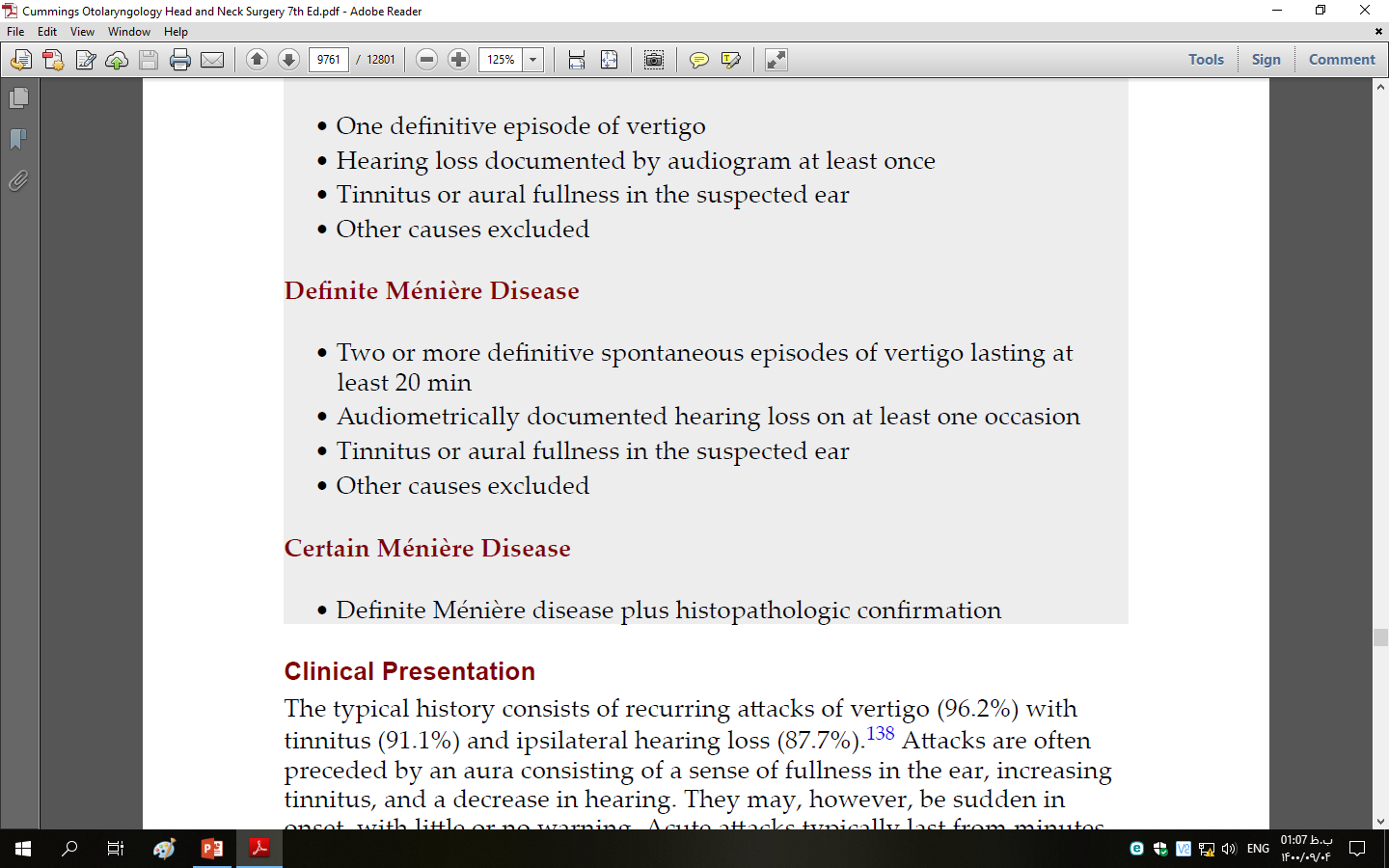 Clinical Presentation
The typical history consists of recurring attacks of vertigo (96.2%) with tinnitus (91.1%) and ipsilateral hearing loss (87.7%).
 Attacks are often preceded by an aura consisting of a sense of fullness in the ear, increasing tinnitus, and a decrease in hearing. 
They may, however, be sudden in onset, with little or no warning.
 Acute attacks typically last from minutes to hours, most commonly 2 to 3 hours
Attacks longer than a day are unusual and if present should cast doubt on the diagnosis. 

The classical presentation is not always detailed by the patient. This is particularly true early in the disease presentation. 

Often present with a predominance of either vestibular or auditory complaints.
 

In the series by Kitahara et al., 50% vertigo and hearing loss together, 19% with vertigo only, and 26% with only deafness.

 These variable initial presentations have led to the usage of the terms cochlear or vestibular Ménière disease.
vertigo ceased spontaneously in 57% of patients in 2 years, and 71% after 8.3 years
History
vertigo, usually in the horizontal axis, is the most complaint  >>>>  are exacerbated with any head movement. 
There is often accompanying nausea, vomiting, diarrhea, and sweating.
 Between attacks, patients may be entirely asymptomatic or may describe periods of disequilibrium, lightheadedness, and tilt.
 
Sudden unexplained falls without loss of consciousness or associated vertigo are occasionally described. (so-called otolithic crises of Tumarkin or drop attacks.) (2% to 6%)
 Horizontal nystagmus is the cardinal finding, but the direction varies over the course of the attack, so it is not useful in determining the involved ear.
Hearing Loss and Tinnitus
The snhl is typically fluctuating and progressive. 
It often occurs coincident with the sensation of fullness or pressure in the ear.
 A pattern of low-frequency fluctuating loss and a coincident nonchanging, high-frequency loss is described, a “peaked” or “tent-like” audiogram. This peak classically occurs at 2 kHz. 
Over time, the hearing loss flattens and becomes less variable.140
Only 1% to 2% of patients progress to profound deafness.

Additional features include diplacusis, a difference in the perception of pitch between the ears (43.6%) and recruitment (56%).

Tinnitus tends to be nonpulsatile 
                                    whistling or roaring
                                    continuous or intermittent.
Treatment
Unfortunately, long-term hearing impairment does not seem amenable to treatment.


Currently, almost all proven therapy is directed at relieving vertigo,(improves spontaneously in 60% to 80% )of cases and many treatments have a significant placebo effect.
Dietary Modification and Diuretics
Salt restriction and diuresis may be the best initial therapy for Ménière disease.
neither salt restriction172 nor diuretics have had their efficacy confirmed by double-blind placebocontrolled studies. 
Carbonic anhydrase inhibitors such as acetazolamide were recommended .(not proved to be clinically more effective than other diuretics.)
. Decreased caffeine intake may also have some efficacy
Vasodilators
In the belief that Ménière disease was the result of strial ischemia, vasodilating agents have been used. Betahistine, (no more effective than placebo)
 Symptomatic Treatment
Antivertiginous medications, antiemetics, sedatives, antidepressants, and psychiatric treatment have been reported.
Local Overpressure Therapy
overpressure in the middle ear was reported to decrease Ménière symptoms during acute vertigo attacks.
 The mechanism of vertigo reduction is unclear, (the Meniett device  is a handheld air pressure generator that the patient administers as needed. The pressure is up to 20 cm of water, which is delivered over a 5-minute period. The device requires a ventilation tube to be placed in the tympanic membrane prior to starting therapy).  >>>>> decrease in vertigo symptoms for the first 3 months of therapy but afterward was similar to placebo.

ventilation tube with no additional therapy has been reported in control vertigo symptoms in many patients with Ménière disease
Intratympanic Injection.

Intratympanic injection is commonly performed with either dexamethasone or gentamycin for control of vertigo symptoms. 
The risk of hearing loss with gentamicin  is similar to the natural history of Ménière , and a recent meta-analysis found the risk of HL to be clinically negligible .(trend is single injection regimen )
Endolymphatic Sac Surgery
Surgical decompression of the endolymph for Ménière disease was first described by Portmann in 1926.16 During the more than three-quarters of a century that this technique has been practiced there have been numerous variations on the concept. Despite significant investigation into techniques to decompress the endolymph, the etiology of endolymphatic hydrops as part of the pathophysiology of Ménière disease is still an active area of controversy and debate. Several theories have been proposed, which include release of external compression on the sac, neovascularization of the perisaccular region, allowing passive diffusion of endolymph, and creation of an osmotic gradient out of the sac.206 However, histologic evidence reveals that the hydrops is not relieved after shunt placement.25 Several variations on endolymphatic sac surgery have been described. Simple decompression, wide decompression that includes the sigmoid sinus,207 cannulating the endolymphatic duct, endolymphatic drainage to the subarachnoid space, drainage to the  extraosseous portion of the sac208 have all been advocated.
A variety of prostheses have also been proposed, including simple silastic sheets, tubes, and one-way valves designed to allow flow selectively in either the mastoid or subarachnoid direction. Thomsen et al. conducted a double-blind, placebo controlled study that revealed that a mastoidectomy alone has the same efficacy as an endolymphatic shunt in a group of 30 patients with 15 randomly selected for each operation.23 The efficacy of the procedure remains controversial, with other authors re-examining the Thomsen et al. data and claiming a significant result would have been found if different criteria for success were employed209 or if different statistical methods were used.24 A later randomized prospective trial demonstrated that endolymphatic shunt surgery was no more effective than placing a ventilating tube in the tympanic membrane.210 A recent systematic review found little evidence to support endolymphatic sac surgery
Vestibular Nerve Section
Several approaches to the vestibular nerve have been described. The earliest approach was the retrosigmoid, with the first large series by Walter Dandy in the 1930s.17 The terms retrosigmoid and suboccipital are now used interchangeably. The middle fossa approach to the internal auditory canal and superior vestibular nerve was developed by William House212 and later modified to include sectioning of the inferior vestibular nerve.213 A retrolabyrinthine approach has also been described.214 Vestibular nerve section has a complete vertigo control rate of 85% to 95%, with 80% to 90% of patients maintaining their preoperative hearing after the procedure. The procedure can also be done via endoscope, which may decrease morbidity.218 It offers much greater vertigo control rates than endolymphatic shunt procedures but is also a more invasive and technically challenging procedure. It has been reported to have poor long-term hearing preservation and has risk of complications, including facial weakness and cerebrospinal fluid leak.219 A recent survey found nerve sections are now performed very infrequently by neurotologists,186 perhaps due to the rising popularity of transtympanic therapies, which are effective and less invasive.
Labyrinthectomy
The most destructive procedure for the treatment of Ménière disease is labyrinthectomy, due to the uniform destruction of hearing and vestibular function. Ideal candidates are those that have no functional hearing and have failed more conservative treatments such as gentamicin injection. Despite this morbidity, the procedure has a higher rate of vertigo control than vestibular neurectomy and thus should be favored in patients without hearing. It has been reported to improve the quality of life in 98% of patients.221 The procedure is most commonly performed via a transmastoid exposure but can be done via a transcanal approach.
Thanks